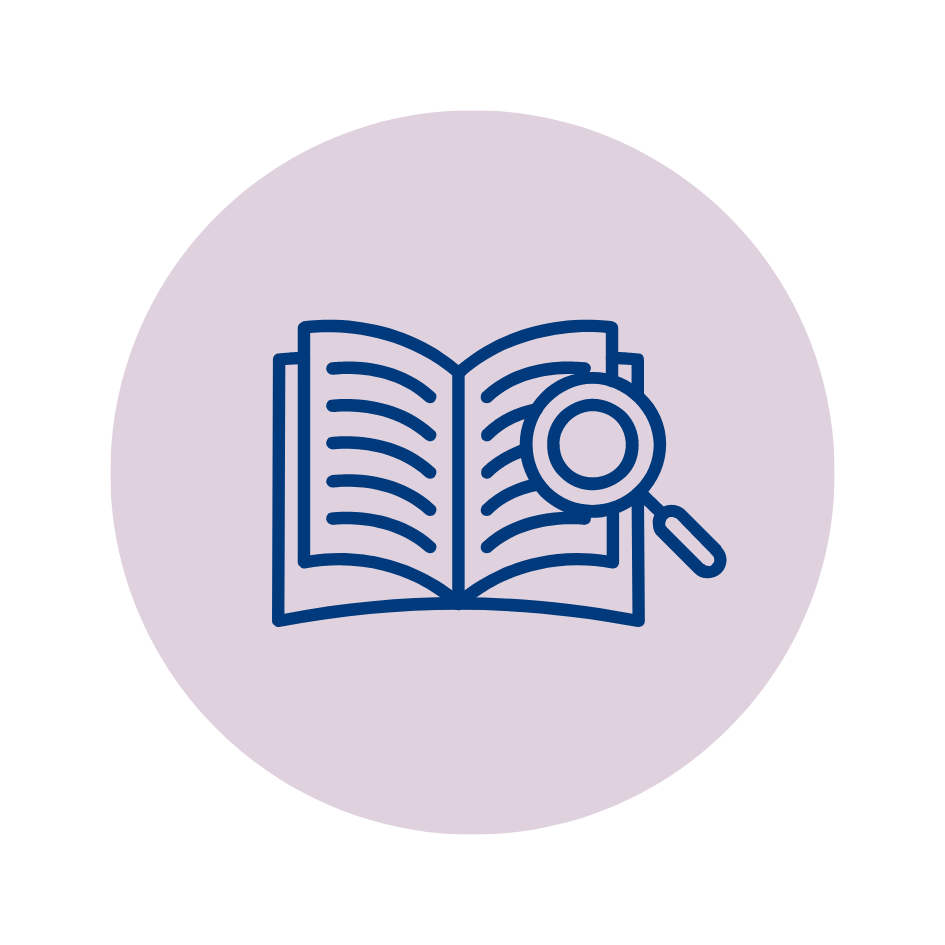 Confidential Contact Case Study Session
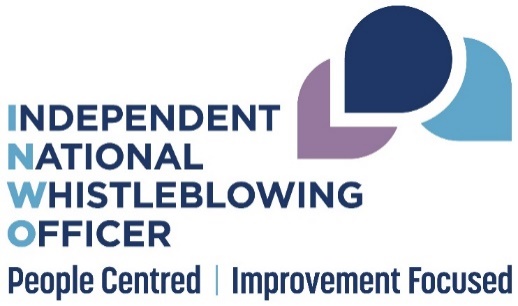 Raising cultural equalities issues
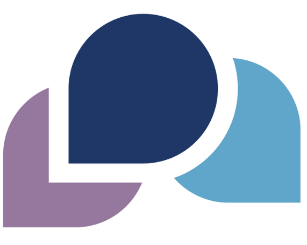 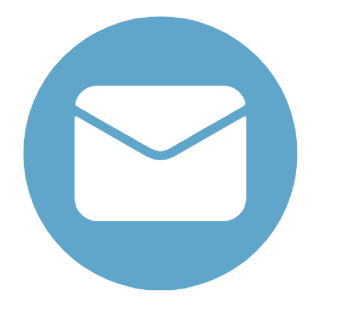 You have mail!
You receive an email from a group of concerned staff.
Take a few minutes to read the email.
Discussion – part one
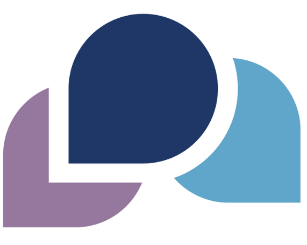 Do you need to consider any practical preparations for your conversation?
What are your first thoughts? 
What questions do you have?
What information do you think you might need to pass on to the group?
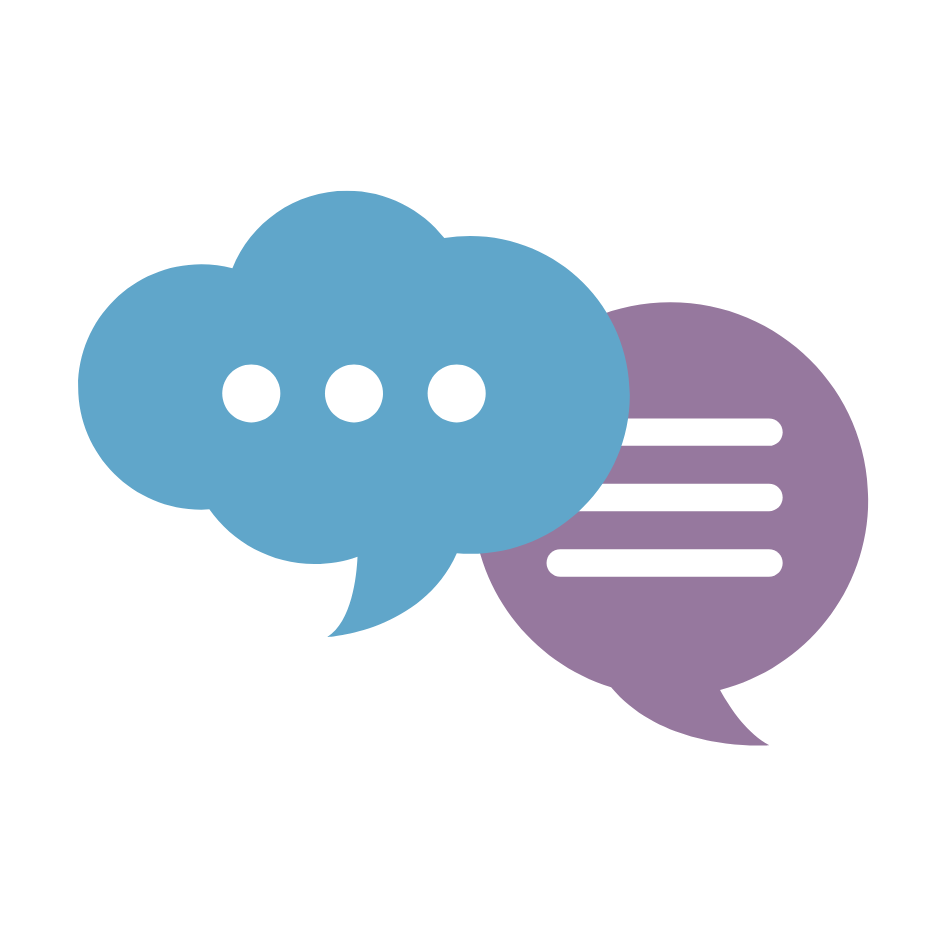 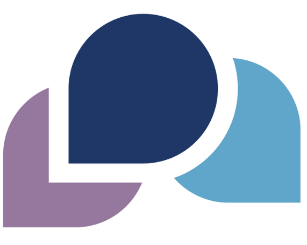 What happened?
[Speaker Notes: [facilitator shares next part of the scenario – CC’s have the option to take notes of key points to help with the next part of the discussion]]
What have we learned?
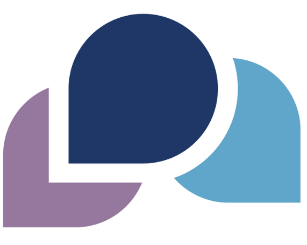 Prepare signposting information for the meeting but ask questions to ensure you understand the concern
Sometimes it can be very unclear whether or not something is HR or whistleblowing. It’s okay to explore this with the whistleblowers by asking for more information
If you are unsure about the options, it’s okay to meet or call again once you have found out the information you need
What do we know so far?
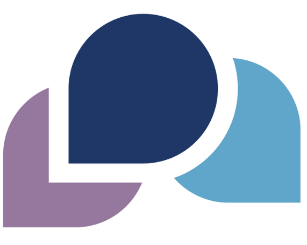 The Concern:
Culture of racism impacting on staff
The Whistleblowers:
Are NHS employees
Have witnessed and/or experienced racism
Consider the issues are widespread
Are scared to raise individually
Discussion – part two
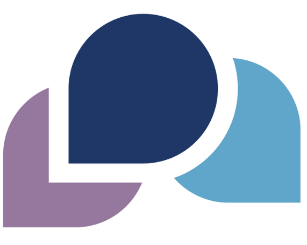 What are your first thoughts? Do these concerns meet the whistleblowing definition?
Do you think signposting to HR is appropriate?
Do you need to ask for advice or look for further information?
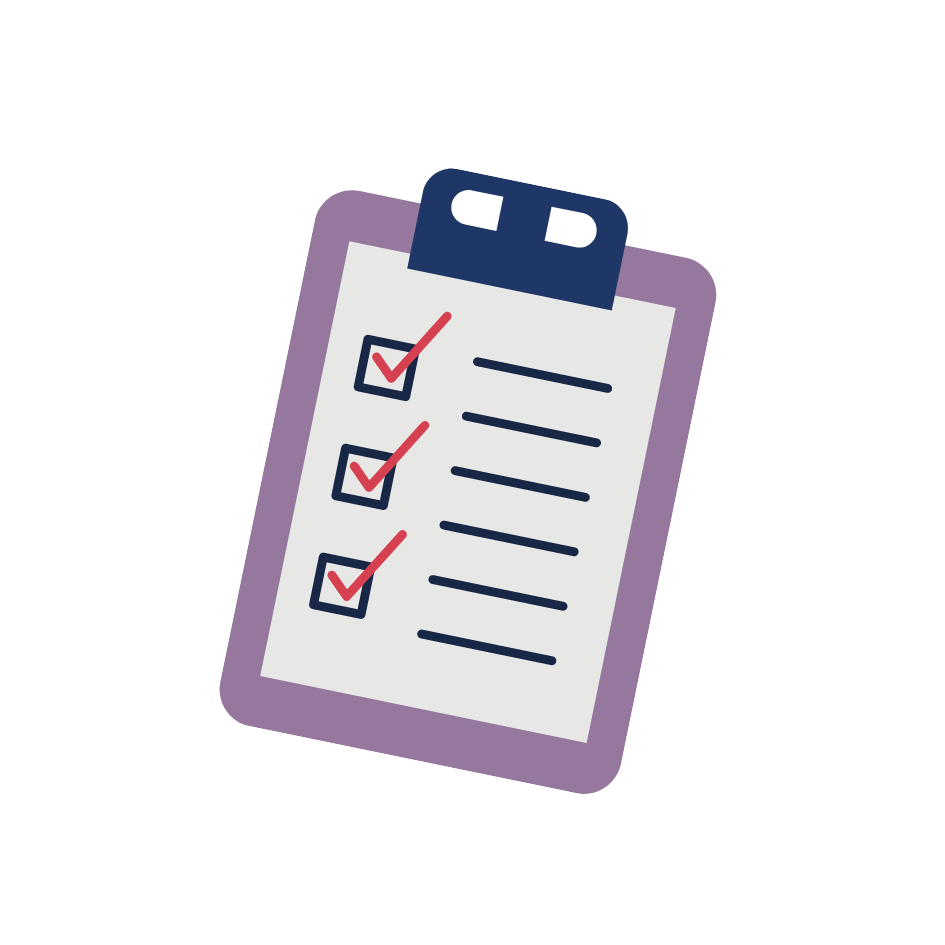 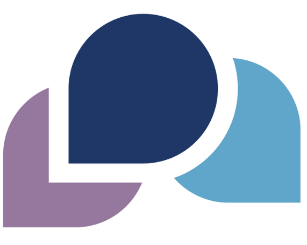 What happened?
[Speaker Notes: [facilitator shares next part of the scenario – CC’s have the option to take notes of key points to help with the next part of the discussion]]
What have we learned?
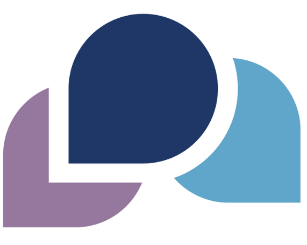 You can contact others for general advice including Confidential Contacts in your own organisation or the network, the INWO advice line and your whistleblowing lead 
Groups can raise concerns under the Standards but they need a shared agreement of the issues and the outcomes sought
An HR issue (like bullying) can become a whistleblowing concern if there is significant wider impact suggesting a poor speak up culture
What has been agreed
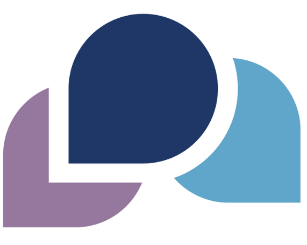 The whistleblowers wish to access the Standards but do not need support from you
The whistleblowers will raise directly with a lead person representing the group
The Board will assess eligibility for the whistleblowing procedure
Discussion – part three
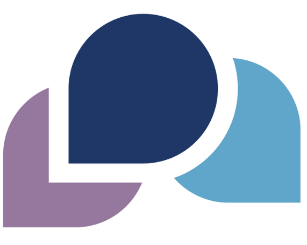 Is there anything that you would have done differently? 
Did you know that you could contact the INWO or other Confidential Contacts for advice if needed? 
How did it feel to work through this example? 
Are there any takeaway actions for you?
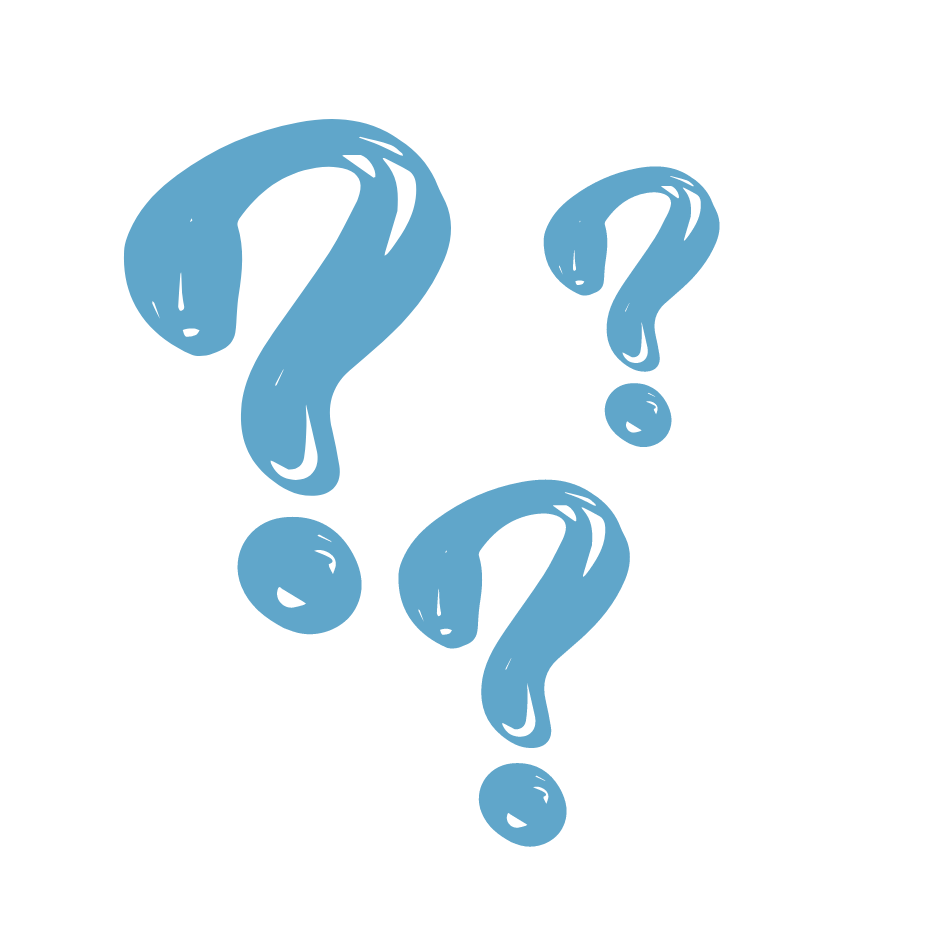 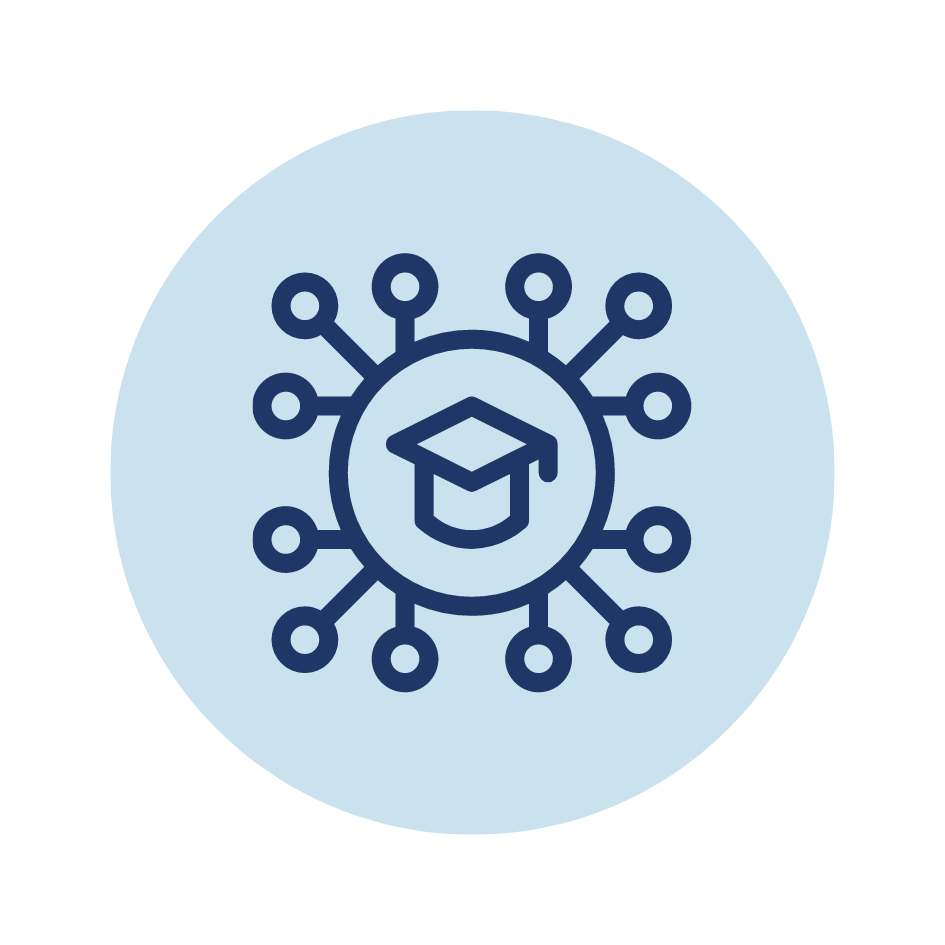 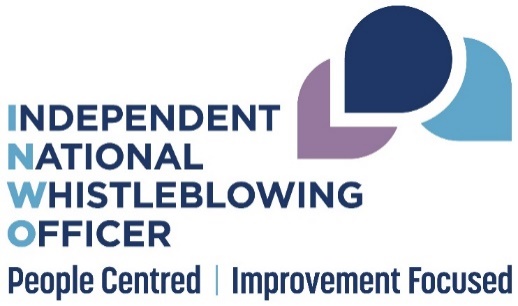 Thank you
There is a hand out to take away
This includes the full case study, some key learning points and links to helpful sources of information
CC Case Study 5